SECOND SUNDAY AFTER THE EPIPHANY
Year C
Isaiah 62:1-5  •  Psalm 36:5-10
1 Corinthians 12:1-11  •  John 2:1-11
For as a young man marries a young woman, so shall your builder marry you, and as the bridegroom rejoices over the bride, so shall your God rejoice over you.
Isaiah 62:5
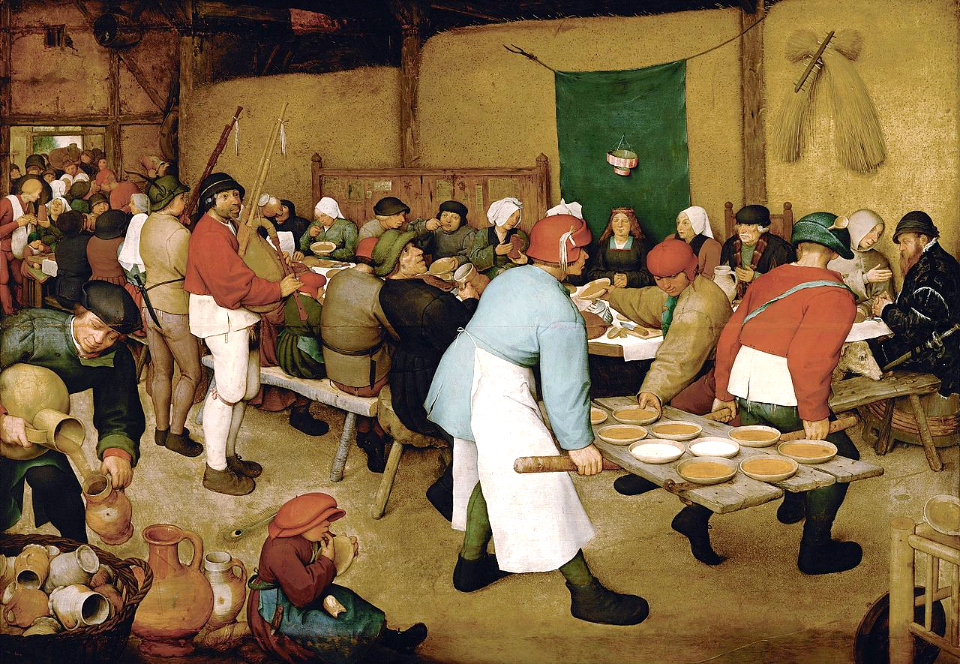 The Peasant Wedding  --  Pieter Brueghel the Elder, Kunsthistorisches Museum, Vienna, Austria
Your righteousness is like the mighty mountains, your judgments are like the great deep; you save humans and animals alike, O LORD.
Psalm 36:6
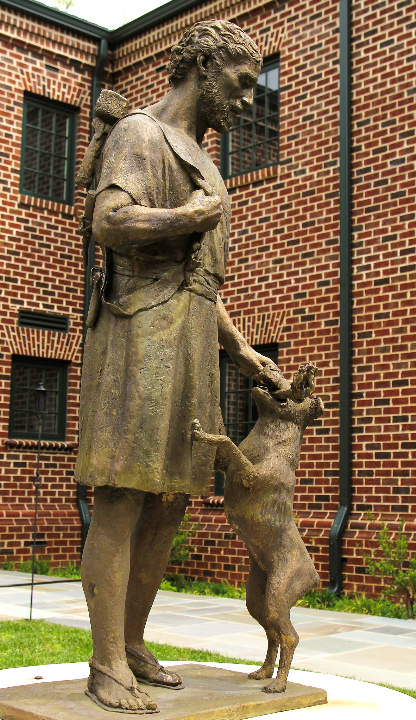 Carpenter Joseph Returning from Work

Dominican Priory
Charlottesville, VA
Now there are varieties of gifts, but 	the same Spirit; 
and there are varieties of services, but 	the same Lord; 
and there are varieties of activities, 	but it is the same God who 	activates all of them in everyone.
1 Corinthians 12:4-6
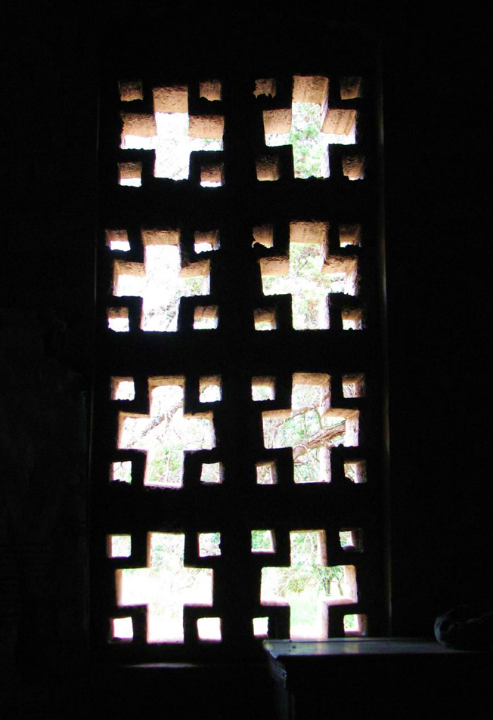 Church Window

Church of Mwenzo Mission
Nakonde, Zambia
On the third day there was a wedding in Cana of Galilee, and the mother of Jesus was there.
John 2:1
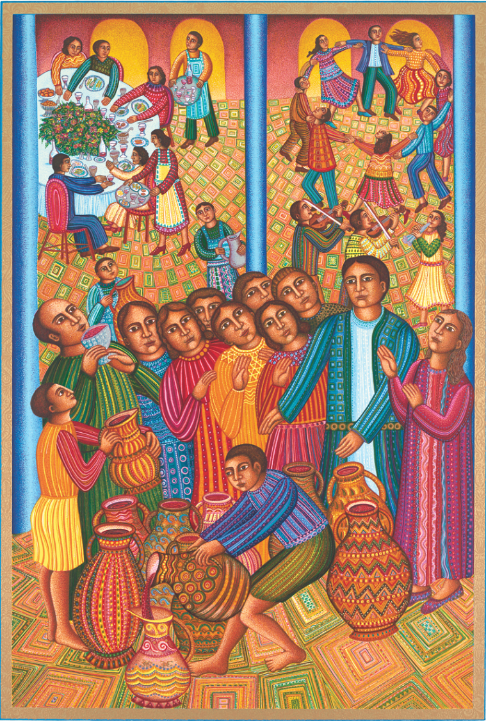 Wedding Feast

John August Swanson
Jesus and his disciples had also been invited …
John 2:1-2a
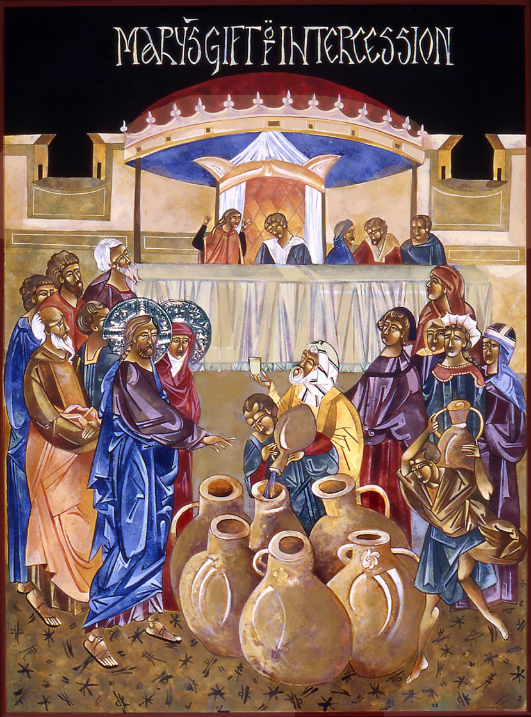 Wedding at Cana

Mary Jane Miller
When the wine gave out, the mother of Jesus said to him, "They have no wine."
John 2:3
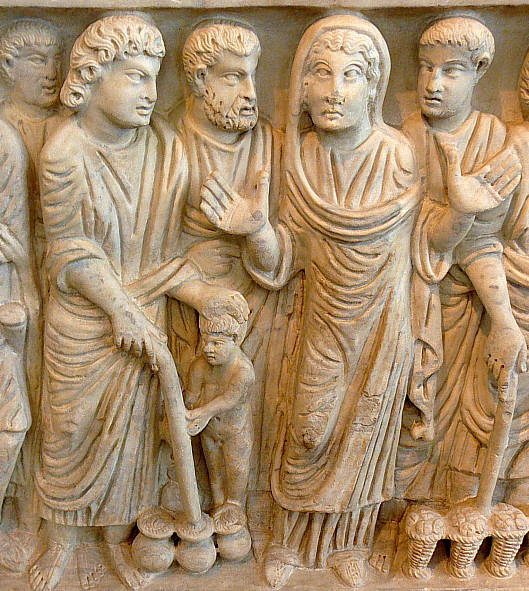 Mary and Christ (Miracle at Cana)

Sarcophagus of Marcus Claudianus, 330-335 AD, Palazzo Massimo, Rome, Italy
And Jesus said to her, … "My hour has not yet come." His mother said to the servants, "Do whatever he tells you."
John 2:4ac, 5
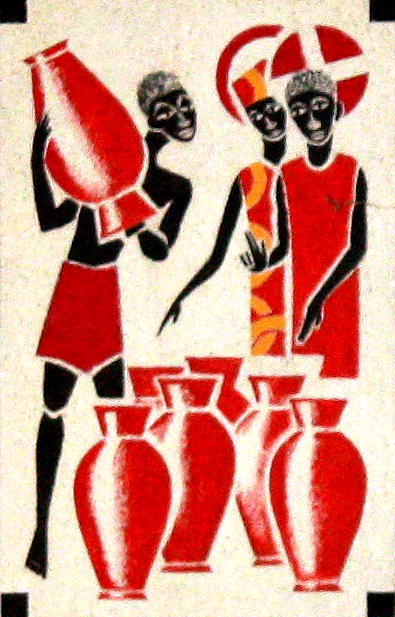 Wedding at Cana

Father Georges Saget
Keur Moussa Abbey
Keur Moussa, Senegal
Now standing there were six stone water jars for the Jewish rites of purification, each holding twenty or thirty gallons.
John 2:6
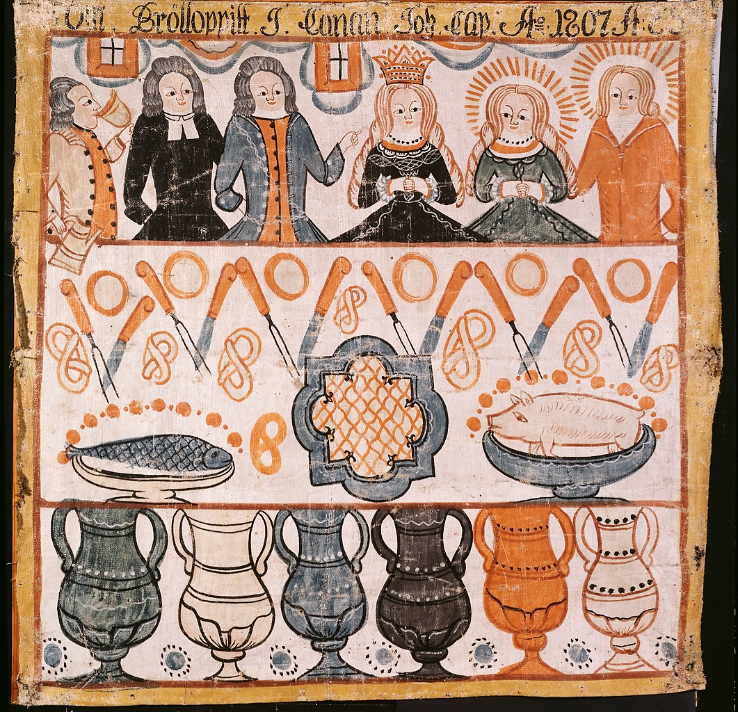 The Marriage in Cana

Anders Ericsson
Nationalmuseum
Stockholm, Sweden
Jesus said to them, "Fill the jars with water." And they filled them up to the brim.
John 2:7
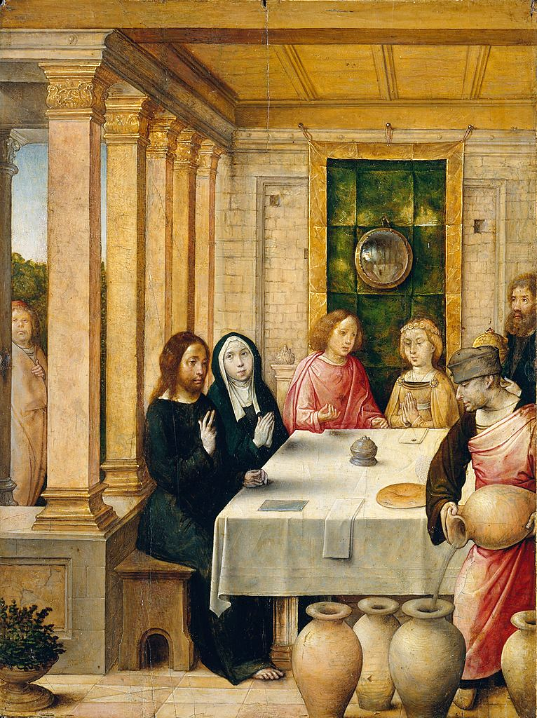 The Marriage Feast at Cana

Juan de Flandes
Metropolitan Museum of Art
New York, NY
He said to them, "Now draw some out, and take it to the chief steward." So they took it.
John 2:8
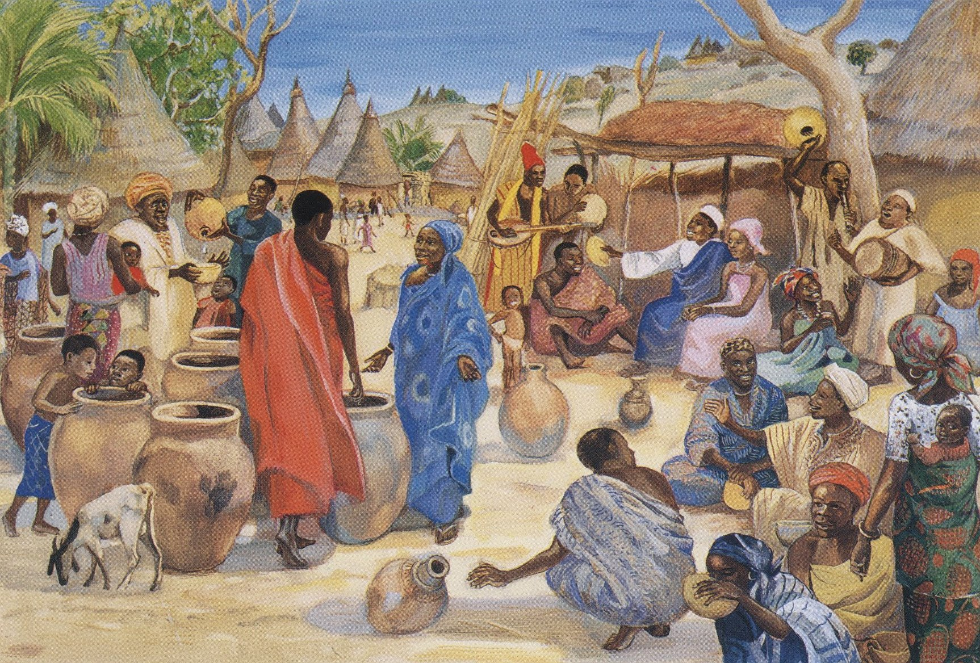 Marriage at Cana  --  Duccio, Museo dell'Opera del Duomo, Siena, Italy
When the steward tasted the water that had become wine … the steward called the bridegroom,
John 2:9
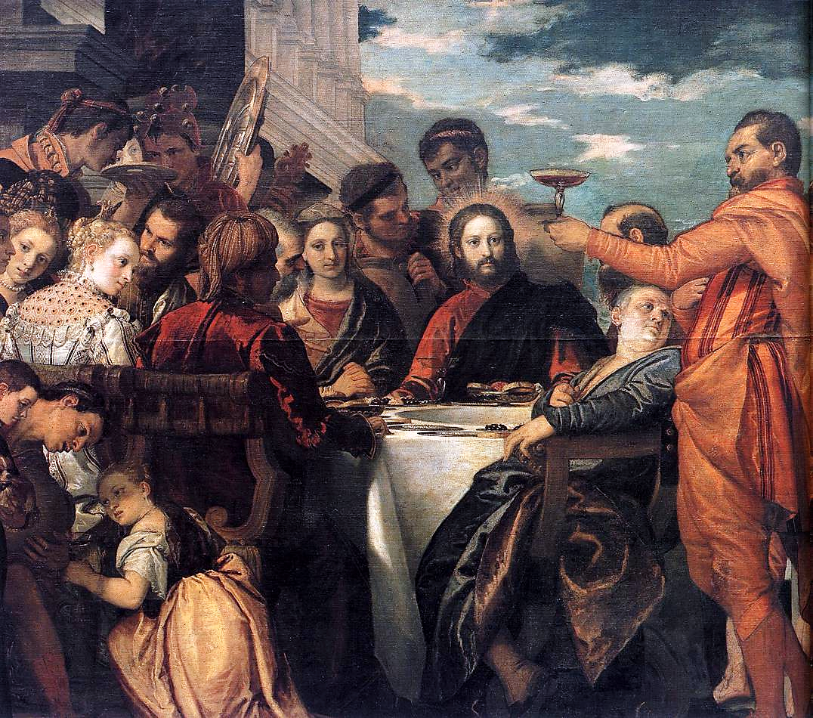 The Wedding at Cana (detail)

Paolo Veronese
Gemälde-galerie Alte Meister
Dresden, Germany
and said to him, "Everyone serves the good wine first, and then the inferior wine after the guests have become drunk. But you have kept the good wine until now."
John 2:10
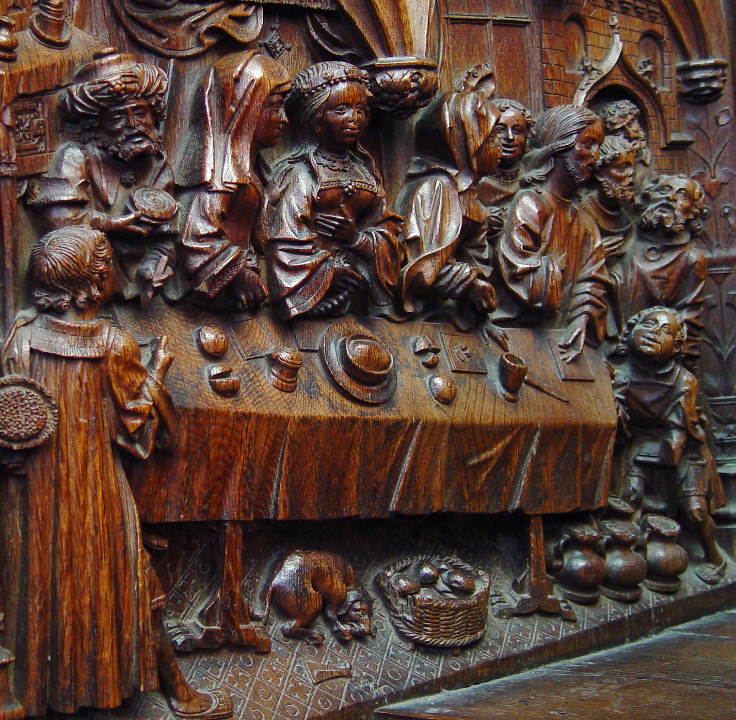 The Marriage Feast at Cana

Choirstall woodcarving
Amiens Cathedral
Amiens, France
Jesus did this, the first of his signs, in Cana of Galilee, and revealed his glory; and his disciples believed in him.
John 2:11
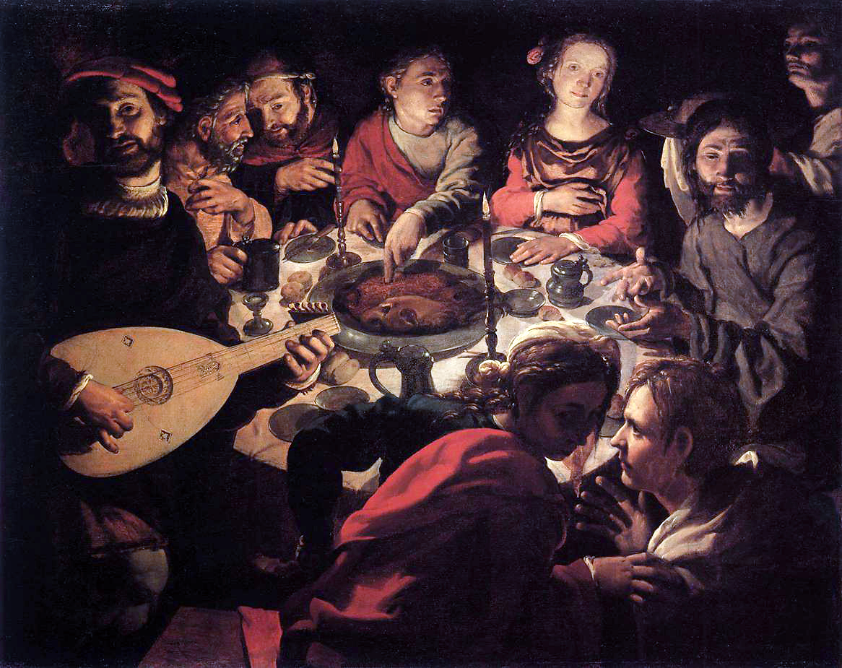 Calling of John During the Marriage at Cana  --  Jan Vermeyen, Bonnefanten Museum, Maastricht, NL
Credits
New Revised Standard Version Bible, copyright 1989, Division of Christian Education of the National Council of the Churches of Christ in the United States of America. Used by permission. All rights reserved.

https://commons.wikimedia.org/wiki/File:Pieter_Bruegel_the_Elder_-_Peasant_Wedding_-_Google_Art_Project_2.jpg
https://www.flickr.com/photos/paullew/17329661475 - Fr Lawrence Lew, O.P.
http://www.flickr.com/photos/simonyyz/363731256/
Estate of John August Swanson, https://www.johnaugustswanson.com/
Mary Jane Miller, https://www.millericons.com/
https://commons.wikimedia.org/wiki/File:McSarcophagus.CanaJRS.jpg - Dick Stracke
https://commons.wikimedia.org/wiki/File:KeurMoussaAutel.jpg
https://commons.wikimedia.org/wiki/File:The_Marriage_in_Cana_(Anders_Eriksson)_-_Nationalmuseum_-_22422.tif
https://commons.wikimedia.org/wiki/File:Juan_de_Flandes_-_The_Marriage_Feast_at_Cana_-_WGA12055.jpg
http://www.librairie-emmanuel.fr (contact page: https://www.librairie-emmanuel.fr/contact)
https://commons.wikimedia.org/wiki/File:Paolo_Veronese_-_Marriage_at_Cana_(detail)_-_WGA24874.jpg
http://diglib.library.vanderbilt.edu/act-imagelink.pl?RC=51541
https://commons.wikimedia.org/wiki/File:Jan_Cornelisz._Vermeyen_006.jpg

Additional descriptions can be found at the Art in the Christian Tradition image library, a service of the Vanderbilt Divinity Library, http://diglib.library.vanderbilt.edu/.  All images available via Creative Commons 3.0 License.